МАДОУ АР детский сад «Сибирячок» корпус №3
Мастер – класс Игрушка из бросового материала
Подготовила: Сердюкова Анастасия Александровна, воспитатель 1 квалификационной категории
с. Абатское, апрель 2021г.
Мастер – класс «Забавные змейки»
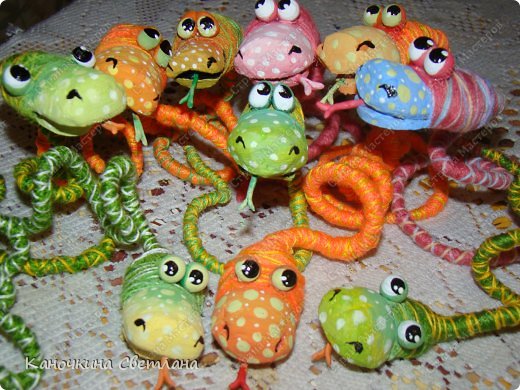 Для работы нам понадобятся: пробка, проволока, шило, канцелярский нож, нитки, клей, пластика и акриловые краски
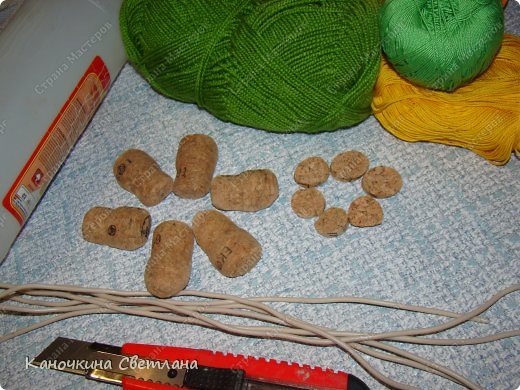 Пробку нужно разрезать пополам и обработать края наждачной бумагой
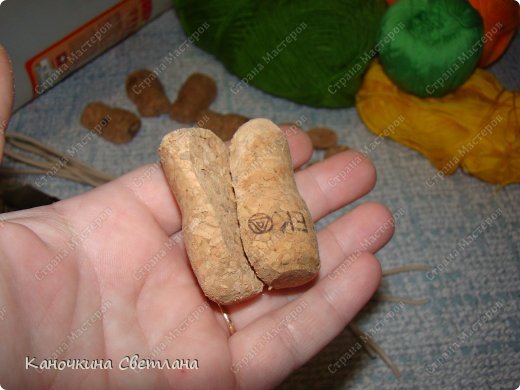 Сделать шилом отверстие и вклеить туда проволоку. Использовать можно клей «Титан», а глазки из пластики приклеиваем горячим клеем
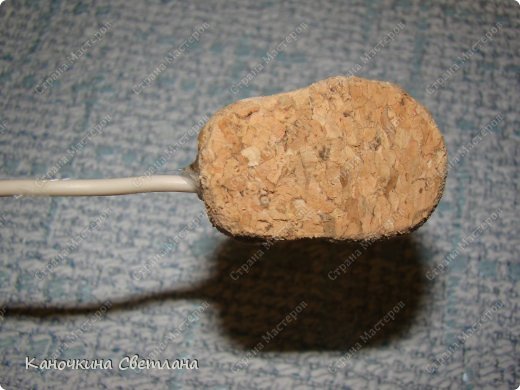 Кусочек от другой пробки - нижняя челюсть
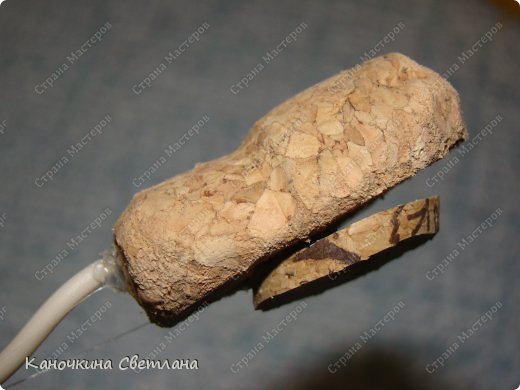 Промазываем клеем и обматываем ниткой
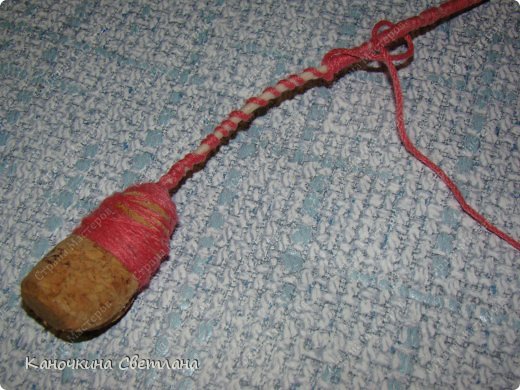 Из пластики лепим глазки и язычки (испекаем, остужаем и приклеиваем). Так же можно сделать глазки из бусин, бисера или пуговиц, а язычки вырезать из картона
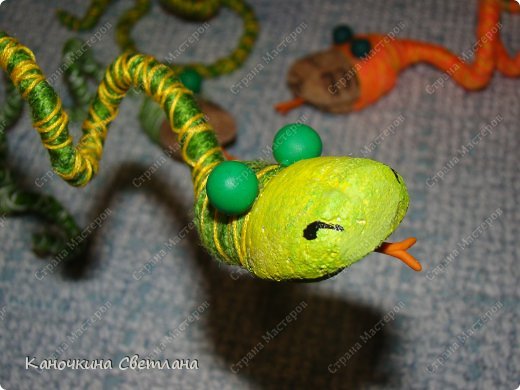 Пробку нужно покрасить белым акрилом
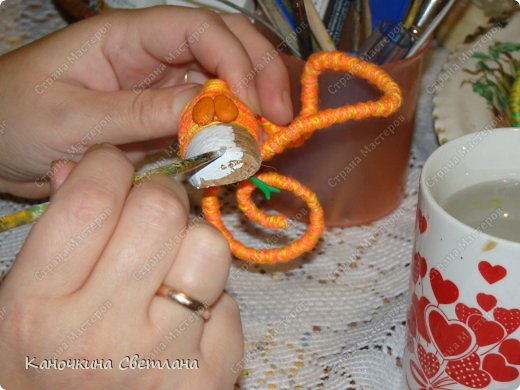 Когда высохнет первый белый слой, красим любым, каким захочется
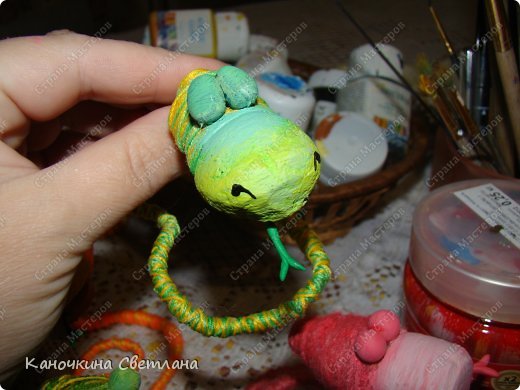 Рисуем глазки, украшаем мордочки
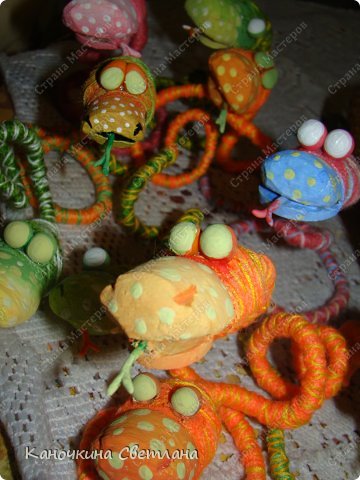 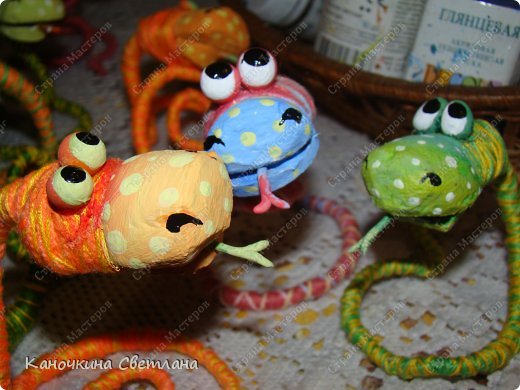 Малопривлекательный образ змеи в наших руках становится обаятельным и привлекательным. Наслаждайтесь творчеством и дарите радость и красоту окружающим!
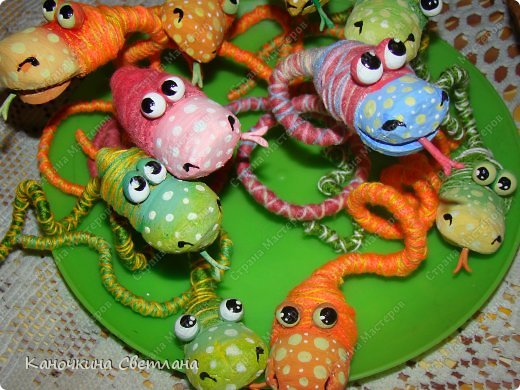 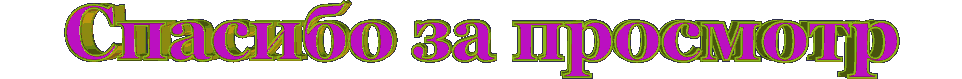 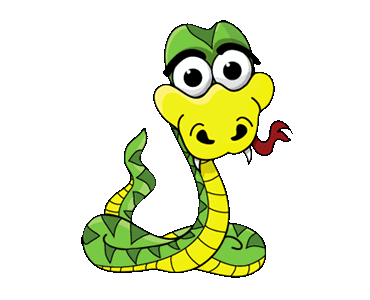